ᎣᏏᏲ
ᏔᎵᏍᎪ ᏅᎩᏁ  ᏣᎳᎩ ᎠᏕᎶᏆᏍᏗ
ᏔᎵᏍᎪ ᏅᎩᏁ  ᏣᎳᎩ ᎠᏕᎶᏆᏍᏗ
ᎢᏓᎴᎾ- Let’s begin
ᏣᎳᎩ ᎢᏗᏬᏂ- Let’s talk Cherokee
ᏔᎳᏚᏏᏁ  ᏣᎳᎩ ᎠᏕᎶᏆᏍᏗ
ᎦᎪ ᏥᏍᏉᏉ ᎤᏢ?
ᎠᏯ ᎤᏛᏁ ᏥᏍᏆᏯ
ᎦᎵᏣᏗ ᎠᎴ ᎦᏟᏓ ᎠᏋᏔᏅ
ᏥᏍᏉᏉ ᏥᏢ.
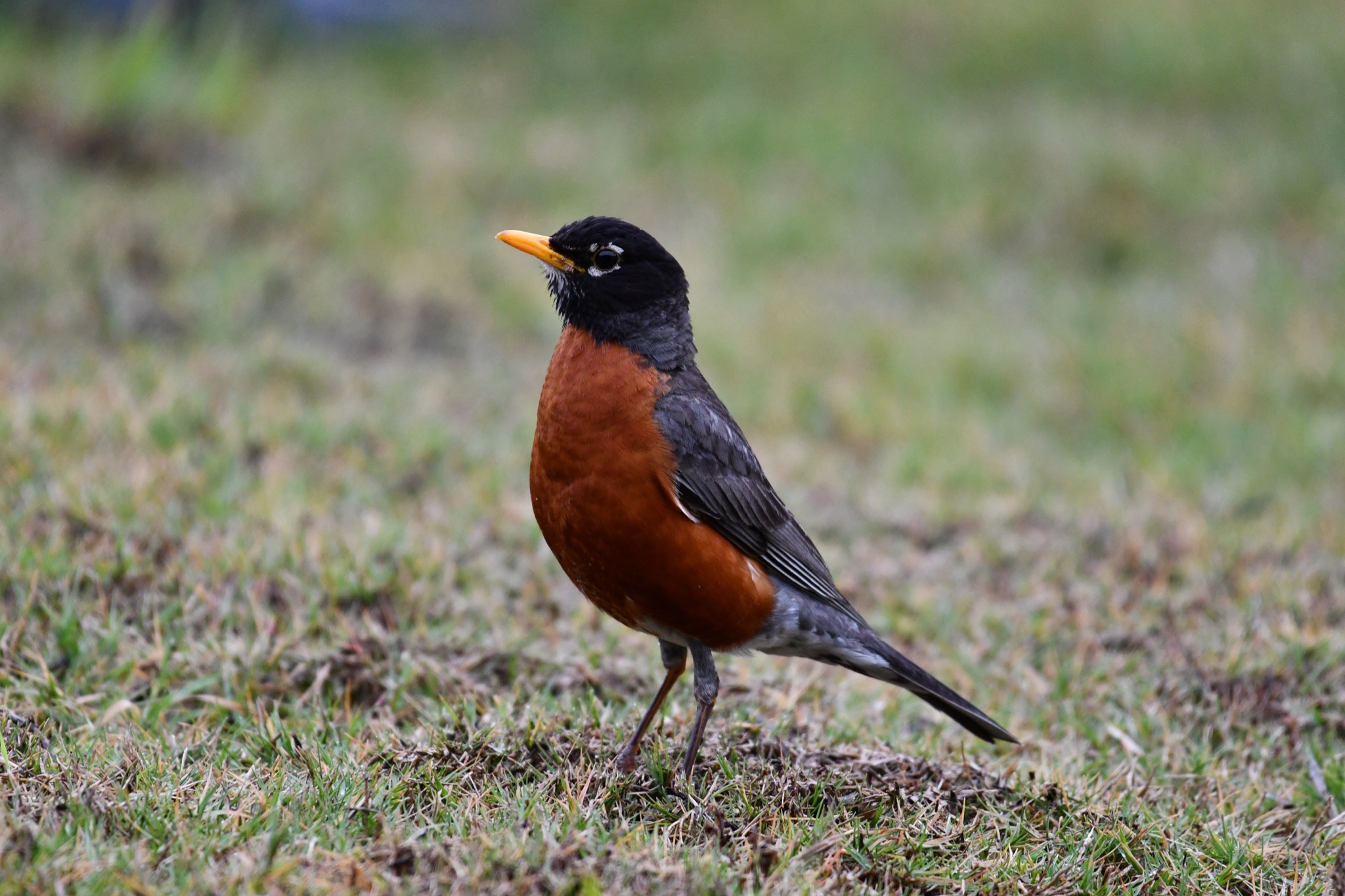 [Speaker Notes: aksdayvhvsg]
ᏔᎳᏚᏏᏁ  ᏣᎳᎩ ᎠᏕᎶᏆᏍᏗ
ᎦᎪ ᎤᎪᎲ ᎤᏲᎱᏒ?
ᎠᏯ, ᎤᏛᏁ ᏛᎩ.
ᏗᏥᎦᏙᎵ ᏓᏋᏔᏅ.
ᏥᎪᎲ ᎤᏲᎱᏒ.
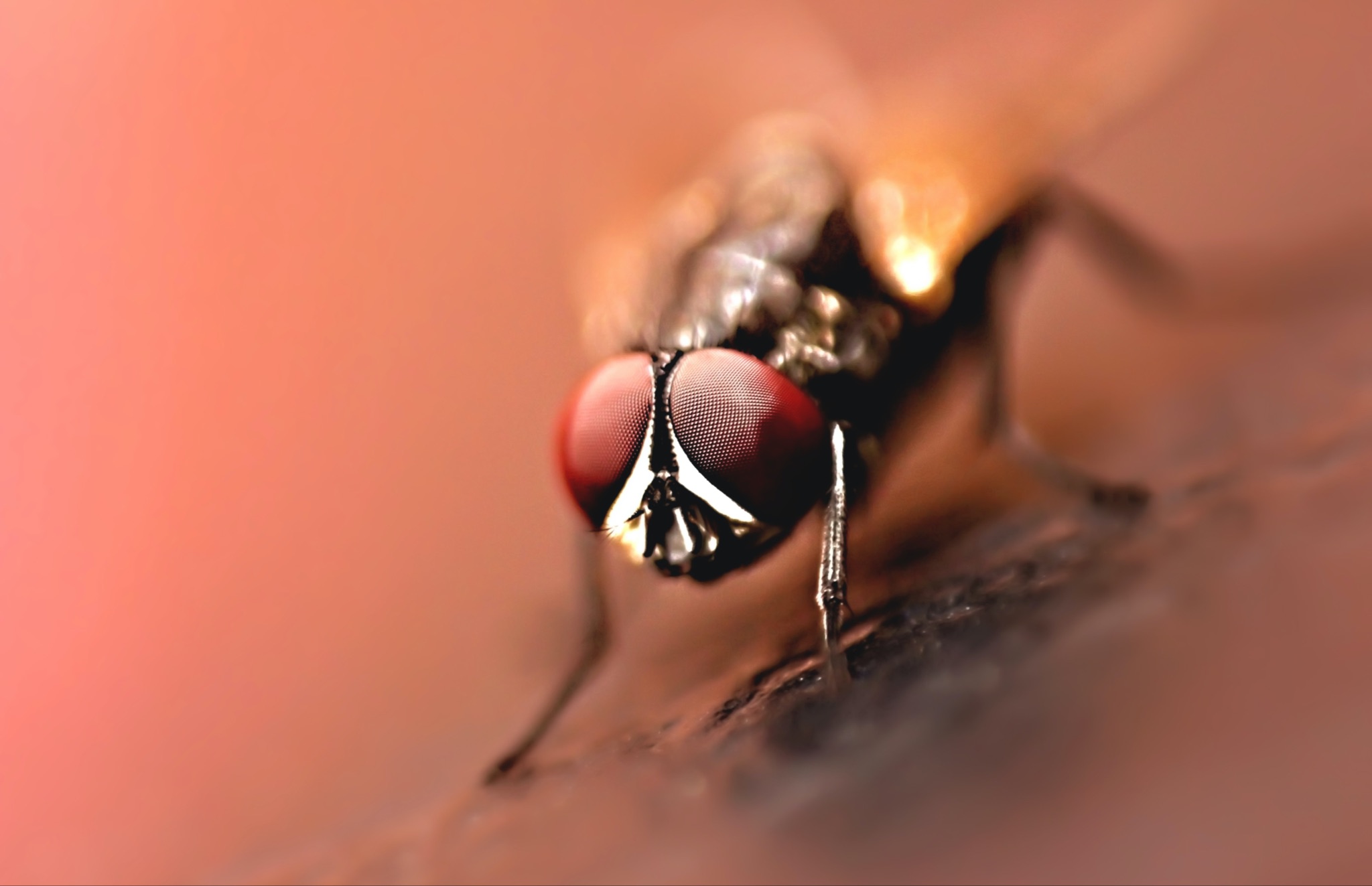 [Speaker Notes: aksdayvhvsg]
ᏔᎳᏚᏏᏁ  ᏣᎳᎩ ᎠᏕᎶᏆᏍᏗ
ᎦᎪ ᎩᎦ ᎤᏂᏴᎲ?
ᎠᏯ, ᎤᏛᏁ ᎠᏣᏗ
ᎤᏍᏗ ᎤᎾᏪᏓ ᎠᏋᏔᏅ
ᎩᎦ ᎠᎩᏂᏴᎲ
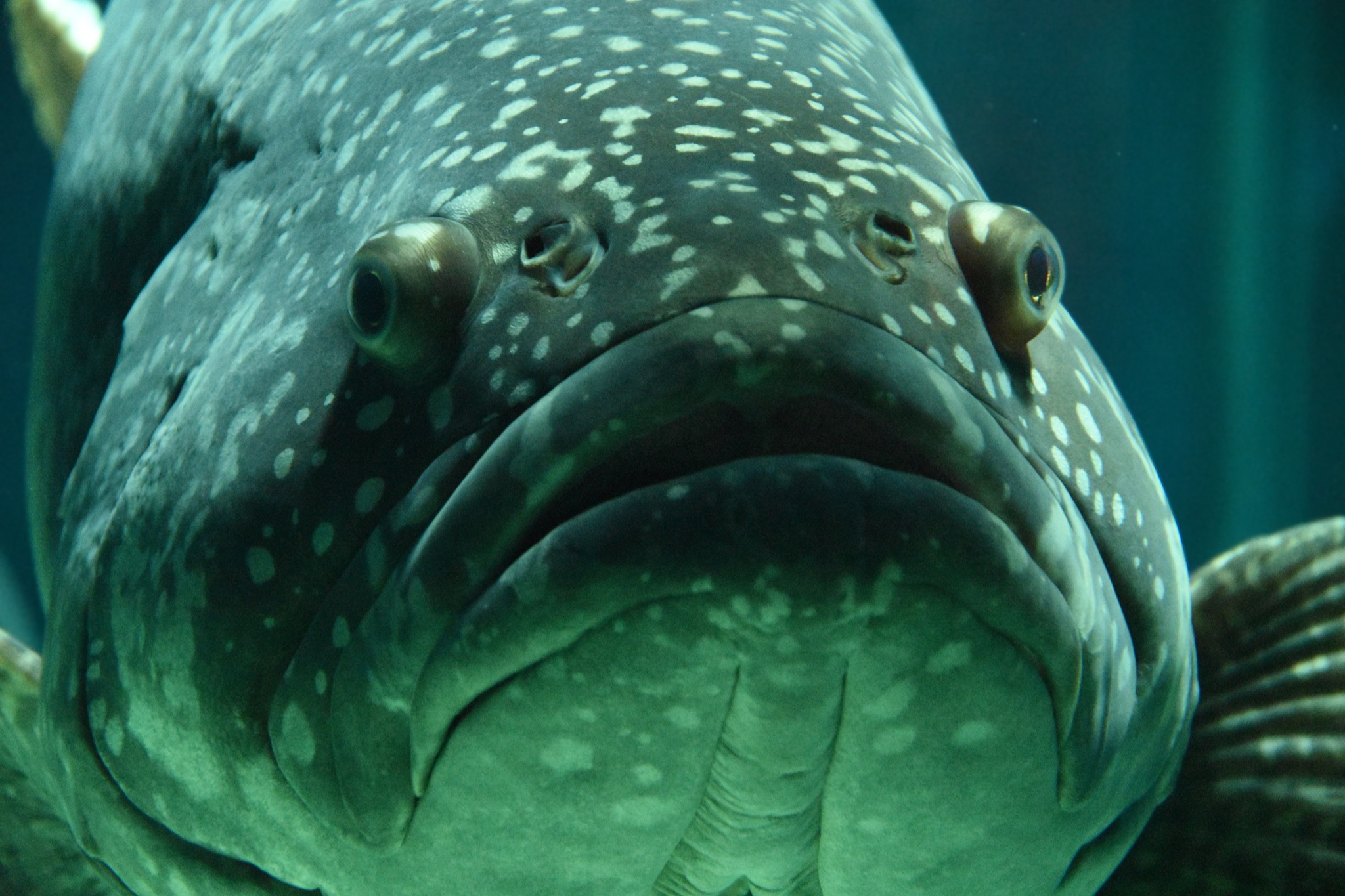 [Speaker Notes: aksdayvhvsg]
ᏔᎳᏚᏏᏁ  ᏣᎳᎩ ᎠᏕᎶᏆᏍᏗ
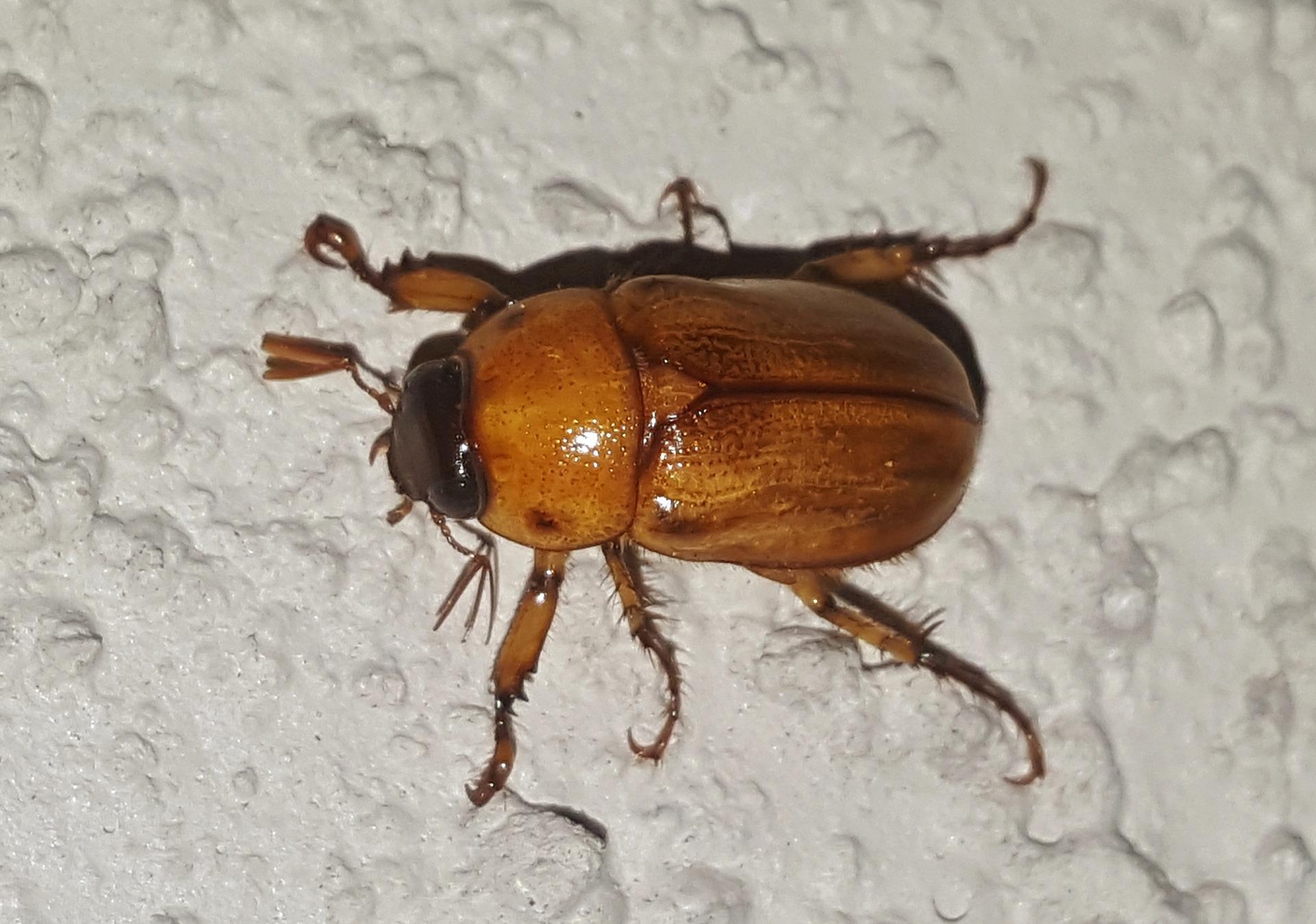 ᎦᎪ ᎤᏢᏍᏗ ᎪᏢᏍᎨᏍᏗ
ᎠᏯ, ᎤᏛᏁ ᏙᎦ
ᎠᏍᏘ ᎠᎴ ᏴᎩ ᎠᏋᏔᏅ
ᎤᏢᏍᏗ ᎪᏢᏍᎨᏍᏗ
[Speaker Notes: aksdayvhvsg]
ᏔᎳᏚᏏᏁ  ᏣᎳᎩ ᎠᏕᎶᏆᏍᏗ
ᎦᎪ ᎦᏂᏌᎲ ᎠᏍᎪᏍᎨᏍᏗ?
ᎠᏯ, ᎤᏛᏁ ᎤᎫᎫ.
ᎪᏕᏍᏗ ᎠᏋᏔᏅ
ᎦᏍᎪᏍᎨᏍᏗ ᎦᏂᏌᎲ.
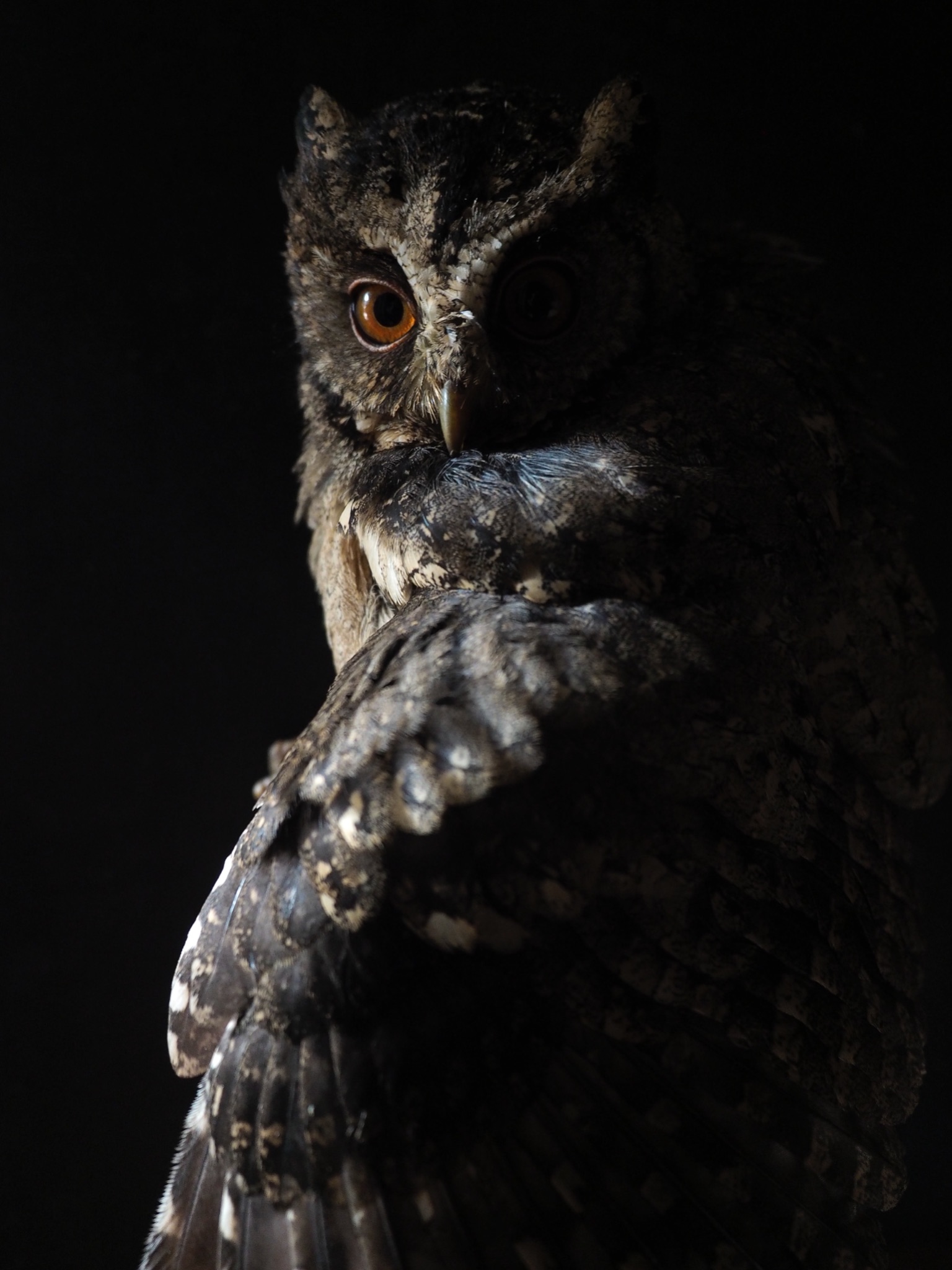 [Speaker Notes: aksdayvhvsg]
ᏔᎳᏚᏏᏁ  ᏣᎳᎩ ᎠᏕᎶᏆᏍᏗ
ᎦᎪ ᎠᎵᏣᏙᎲᏍᎩ ᎨᏎᏍᏗ? 
ᎠᏯ, ᎤᏛᏁ ᎪᎦ.
ᏧᎭᎨᏓ ᎪᏪᎵ ᎠᏋᏔᏅ
ᏥᎵᏣᏙᎲᏍᎩ ᎨᏎᏍᏗ.
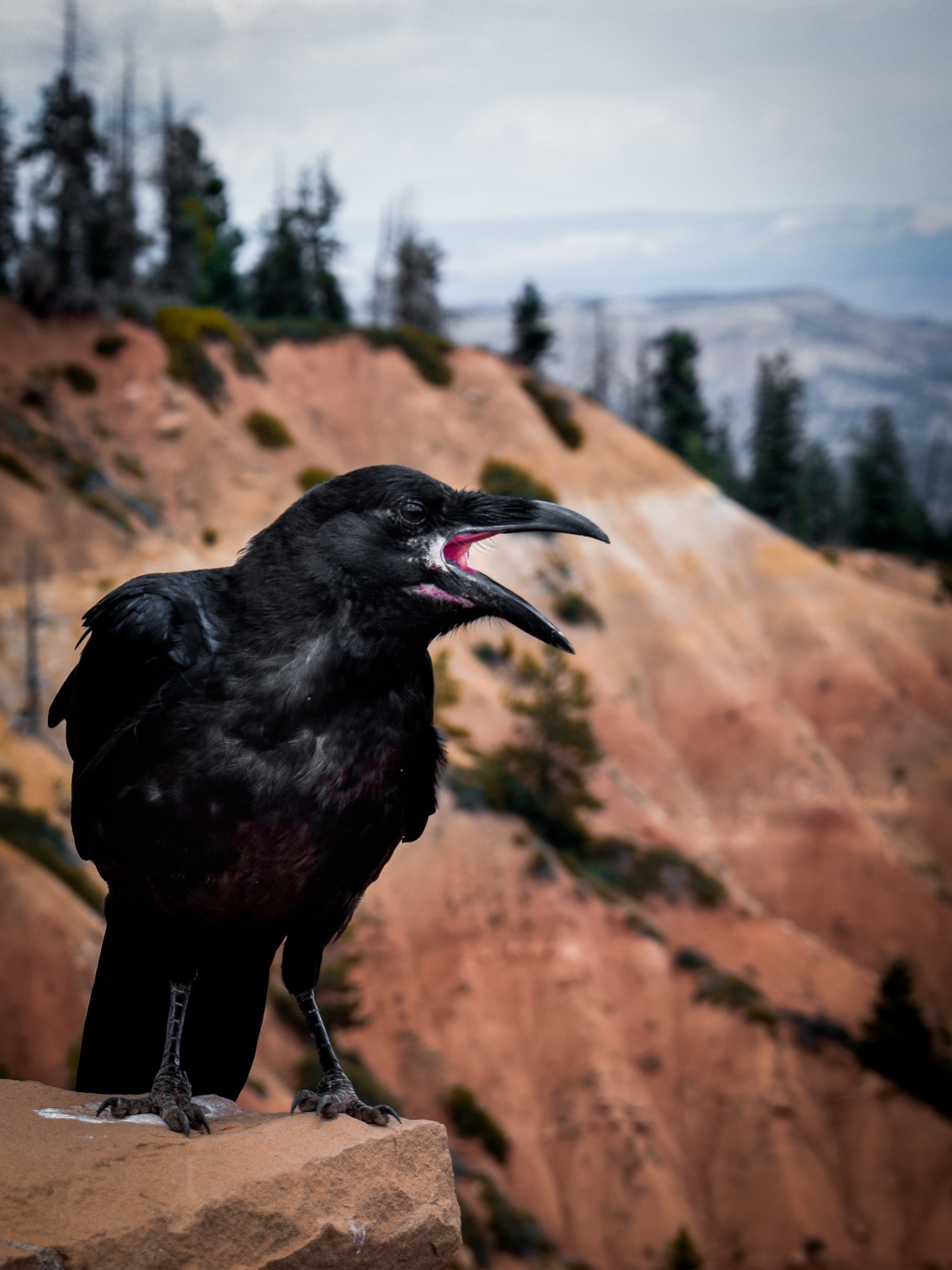 [Speaker Notes: aksdayvhvsg]
ᏔᎵᏍᎪ ᏅᎩᏁ  ᏣᎳᎩ ᎠᏕᎶᏆᏍᏗ
ᎯᏲᎵᎩᏍ ᎯᎠ ᎠᏍᎦᏯ ᎠᏰᏟ ᏥᎦᏙᎦ?
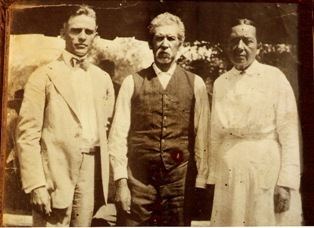 Do you know the man in the center?
ᏔᎵᏍᎪ ᏅᎩᏁ  ᏣᎳᎩ ᎠᏕᎶᏆᏍᏗ
ᎯᏲᎵᎦ ᏂᎨᏒᎾ ᏱᎩ, Redbird Smith ᏚᏙᎡ.
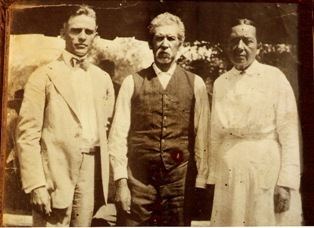 If you don’t know him, Redbird Smith was his name.
ᏔᎵᏍᎪ ᏅᎩᏁ  ᏣᎳᎩ ᎠᏕᎶᏆᏍᏗ
ᏙᏧᏩ ᏏᏆᏂᏓ ᏚᏙᎡ, ᏣᎳᎩ ᎬᏗ.
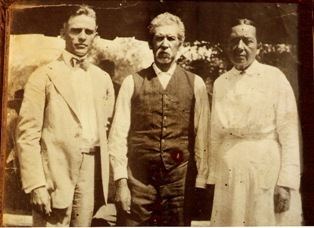 And in Cherokee, his name was tojuwa siquanid.
ᏔᎵᏍᎪ ᏅᎩᏁ  ᏣᎳᎩ ᎠᏕᎶᏆᏍᏗ
ᏏᏛ ᎣᏣᎵᎮᎵᎦ ᎯᎢᎾ ᏧᎵᏍᎨᏓ ᎠᏍᎦᏯ.
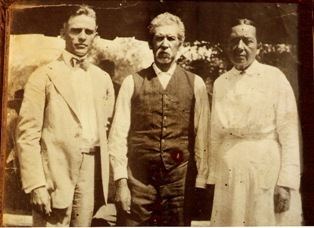 We still are grateful to this important man.
ᏔᎵᏍᎪ ᏅᎩᏁ  ᏣᎳᎩ ᎠᏕᎶᏆᏍᏗ
ᏌᏊ ᎢᏯᎦᏴᎵ ᏣᏁᎳᏍᎪᎯᏥᏍᏊ ᎯᎩᏍᎪᎯ, ᎤᏕᏁ ᏙᏧᏩ ᏏᏆᏂᏓ.
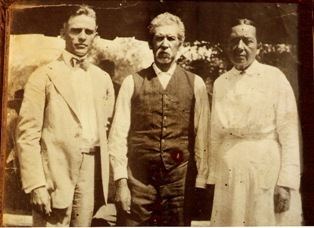 Redbird Smith was born in 1850.
ᏔᎵᏍᎪ ᏅᎩᏁ  ᏣᎳᎩ ᎠᏕᎶᏆᏍᏗ
ᎪᎯ ᏥᎩ ᎫᏰᏉᏂ ᏐᏁᎳᏚᏏᏁ ᎣᏣᎵᎮᎵᎪ ᎤᏕᏘᏱᏍᎬ, ᏝᏍᎩᏃ Ꮩ ᏲᎦᎾᏙ Ꮩ ᎤᏕᏘᏱᏍᎬ.
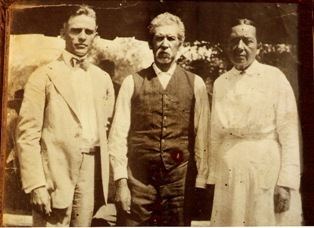 Today, we celebrate his birthday on July 19, but we don’t know exactly what day he was born.
ᏔᎵᏍᎪ ᏅᎩᏁ  ᏣᎳᎩ ᎠᏕᎶᏆᏍᏗ
ᏙᏧᏩ ᏏᏆᏂᏓ ᎤᏕᏘᏱᏍᎬ ᏱᏄᎵᏍᏓᏂ ᎠᏂᎩᏚᏩᎩ ᎠᏂᏴᏫᏯ ᎦᏘᏲ ᎠᏁᎪ.
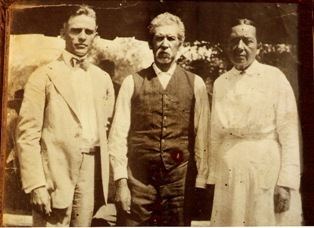 Every year, hundreds of Kituwas go to different ceremonial grounds for his birthday.
ᏔᎵᏍᎪ ᏅᎩᏁ  ᏣᎳᎩ ᎠᏕᎶᏆᏍᏗ
ᎦᏙᎨ ᏙᏧᏩ ᏏᏆᏂᏓ ᎤᎵᏍᎨᏓ ᏥᎩ?
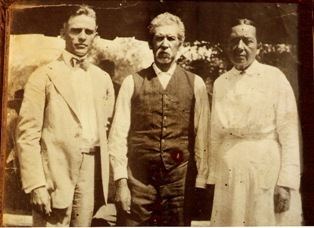 So why is Redbird Smith so important?
ᏔᎵᏍᎪ ᏅᎩᏁ  ᏣᎳᎩ ᎠᏕᎶᏆᏍᏗ
ᏙᏧᏩ ᎤᏙᏓ Pig Smith ᏚᏙᎡ. ᏏᏆᏂᏓ ᏣᎳᎩ ᎬᏗ ᏚᏙᎡ. ᎣᏂ Smith ᎠᏂᏲᏁᎦ ᏚᏃᎡ, ᎠᏎ ᎪᏢᏅᎥᏍᎩ ᏥᎨᏎ ᏳᏍᏗ
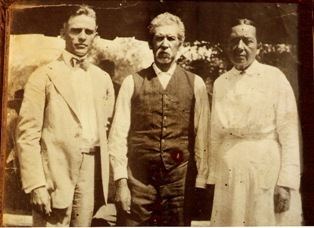 Redbirds father was Young Pig Smith. Young Pig was his Cherokee name and the whites called him Smith because he worked as a blacksmith.
ᏔᎵᏍᎪ ᏅᎩᏁ  ᏣᎳᎩ ᎠᏕᎶᏆᏍᏗ
ᏙᏧᏩ ᎤᏥ Lizzie Hildebrand ᏚᏙᎡ. ᎢᏧᎳ ᎠᏣᎳᎩ ᎠᎴ ᎠᏛᏥ ᎨᏎ. ᏣᎳᎩ ᎤᏪᏘ, Lizzie udoda ᏗᏍᏙᏍᎩ ᏓᎸᏫᏍᏓᏁᎲ.
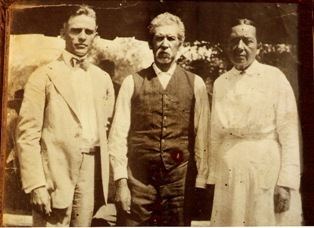 Redbird’s mother was Lizzie Hildebrand. She was both Cherokee and German. Lizzie’s father worked as a miller in the old homeland.  
(Robert Thomas, Origin and Development of the Redbird Smith Movement, 1953)